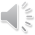 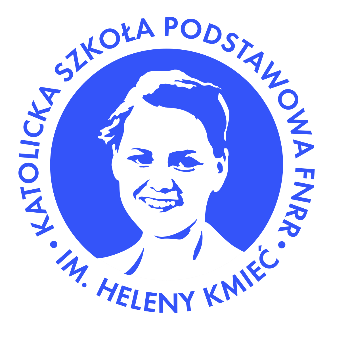 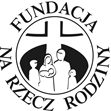 Katolicka Szkoła Podstawowaim. Heleny Kmieć Fundacji Na Rzecz Rodziny
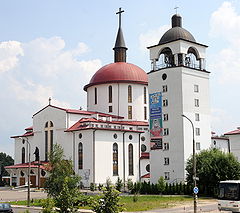 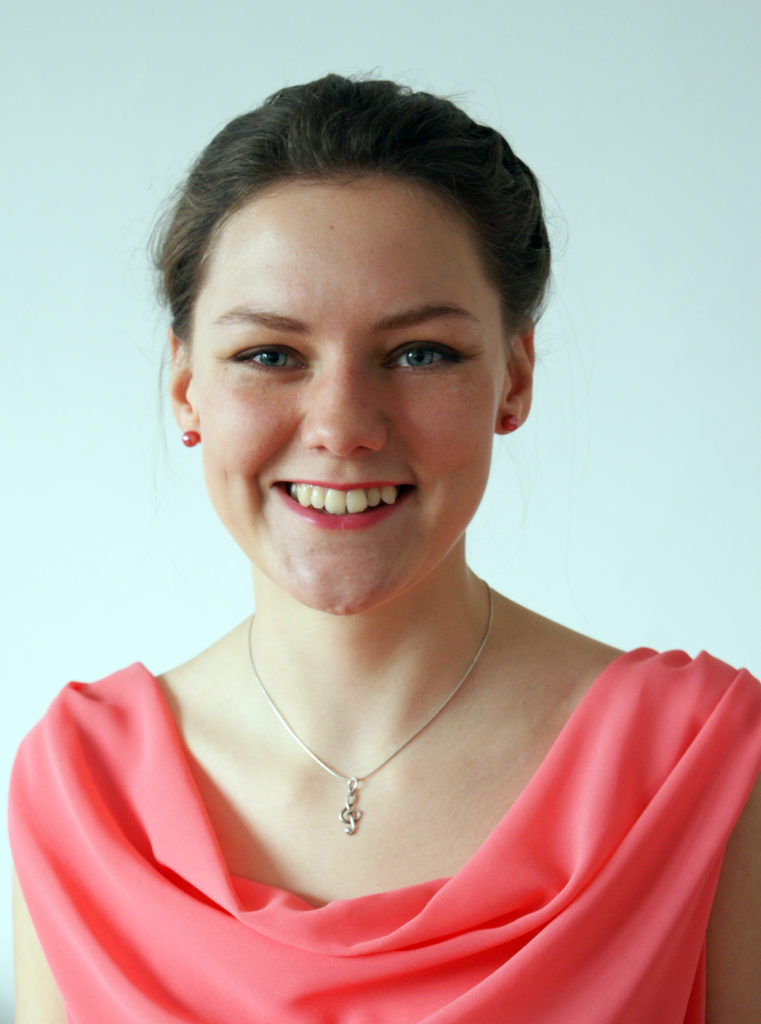 nadanie imienia
29 maja 2021 r.
(sobota)
Helena Kmieć patronką naszej szkoły
korytarz klas młodszych
sale klas młodszych
sale klas młodszych
sale klas młodszych
cd. korytarza klas młodszych
sale klas młodszych
sale klas młodszych
sale klas młodszych
sale klas młodszych
wystawa prac uczniów klas młodszych
stołówka szkolna
stołówka szkolna
biblioteka szkolna
biblioteka szkolna
sala gimnastyczna
świetlica szkolna
świetlica szkolna
świetlica szkolna
ZAPRASZAMY ! 